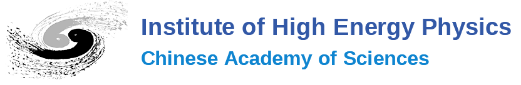 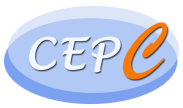 Higher-order field error sensitivity analysis and requirements
Bin Wang
 (on the behalf of the CEPC error correction team)
institute of high energy physics
2025.05.23
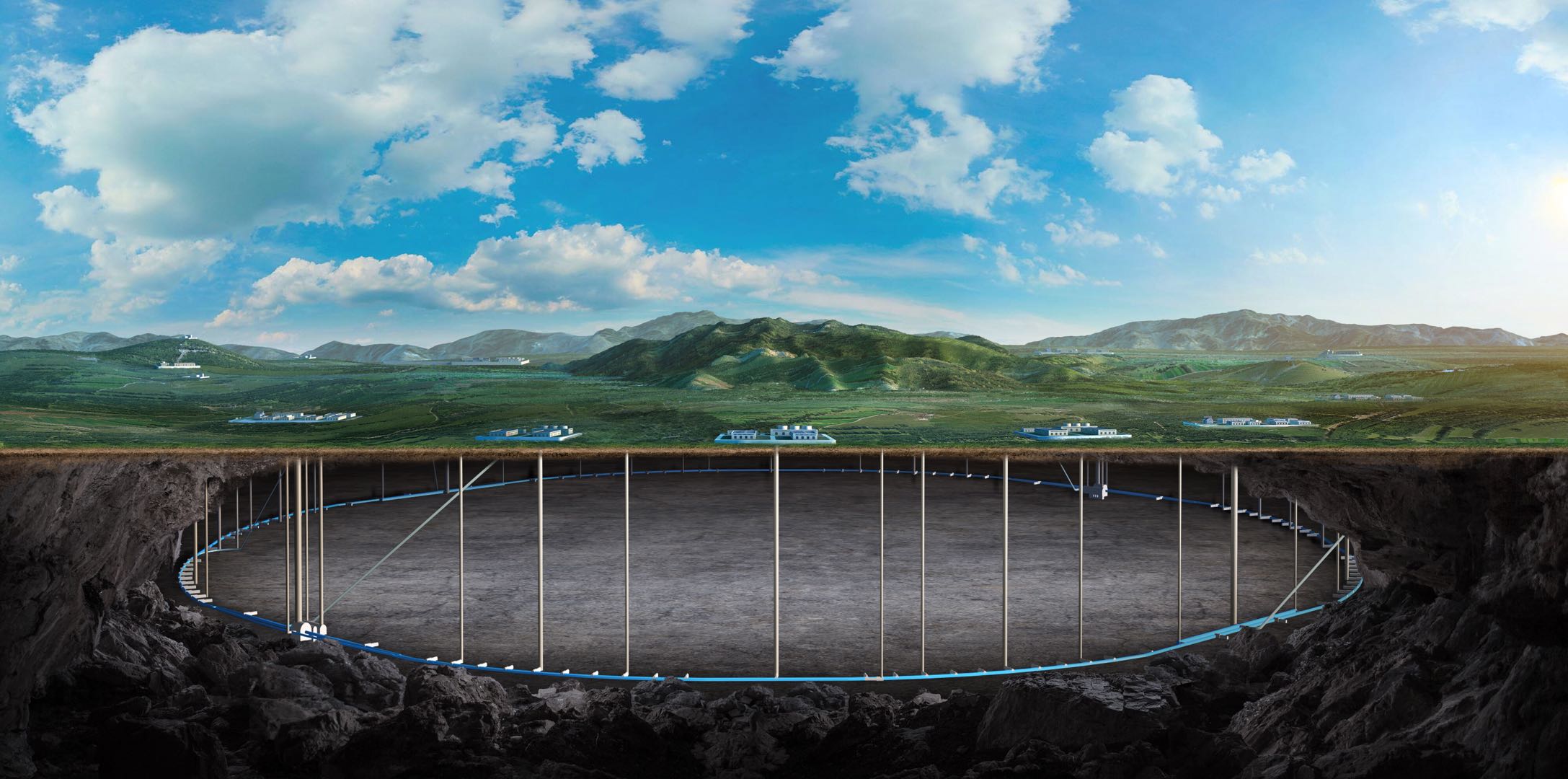 CEPC Day (MAY 23, 2025)
Introduction
C. H. Yu, High luminosity scheme at Higgs energy, The 2020 international workshop on the high energy Circular Electron-Positron Collider, ShangHai, Oct. 26-28, 2020
2
B2 in IR quadrupole
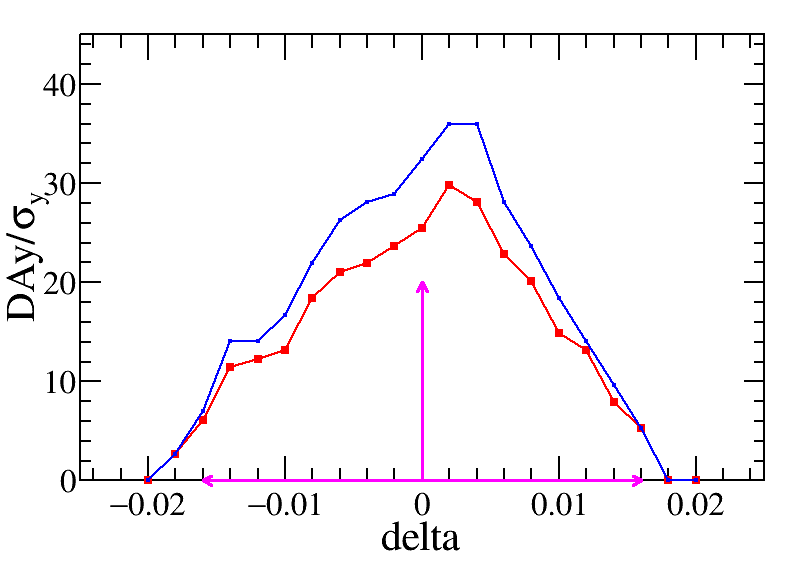 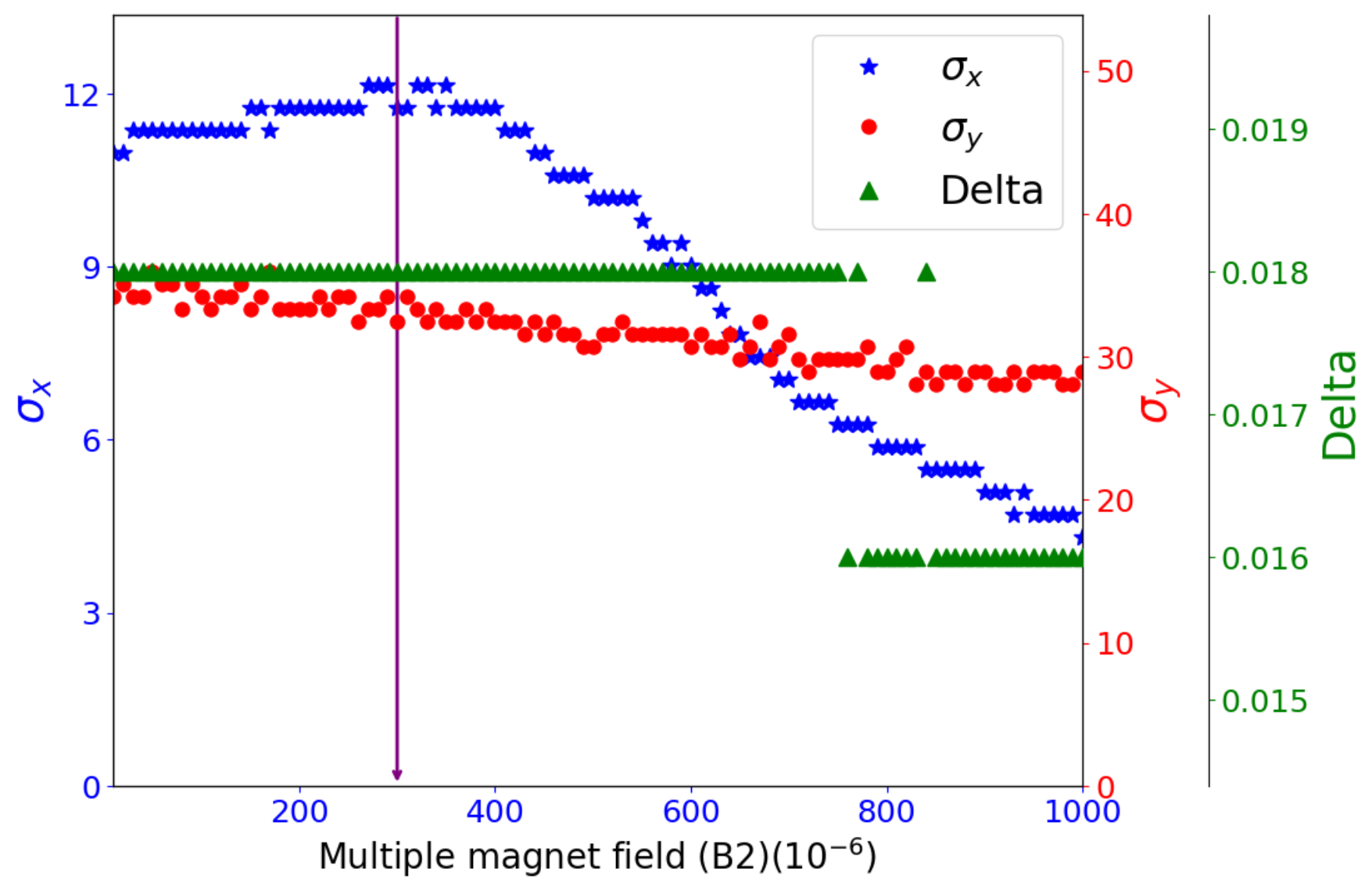 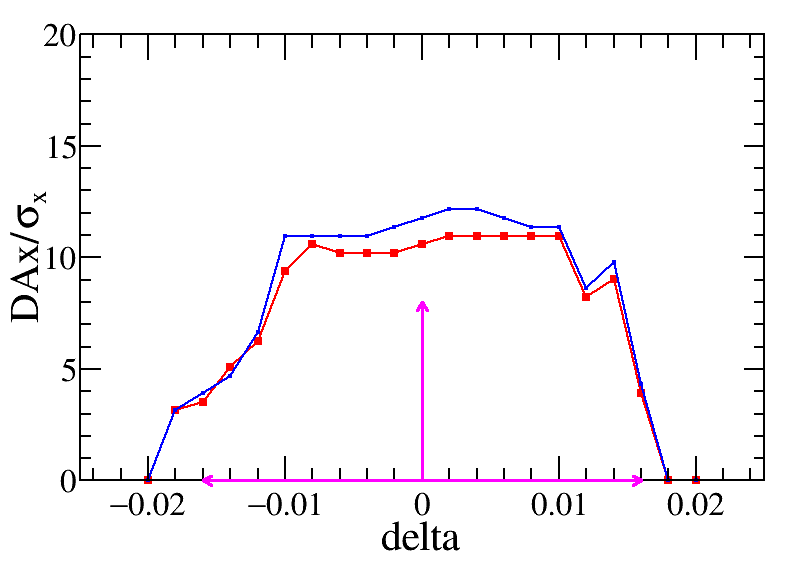 3
B3 in IR quadrupole
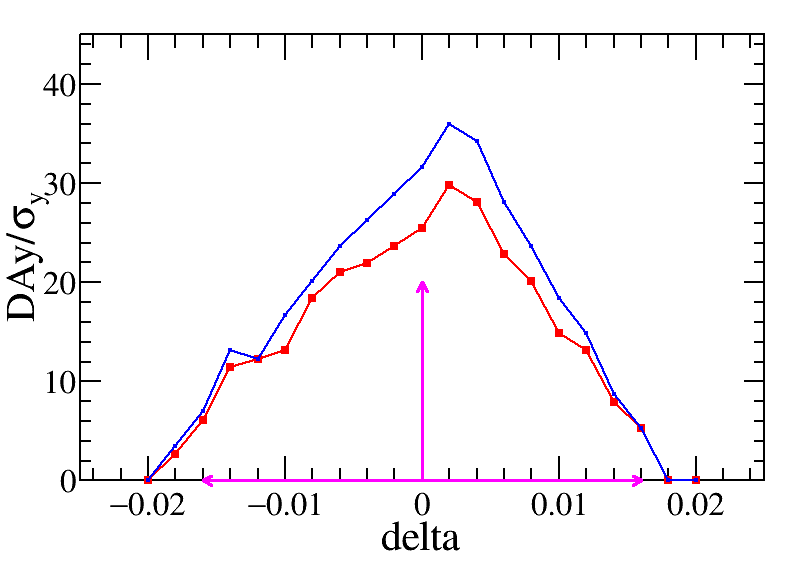 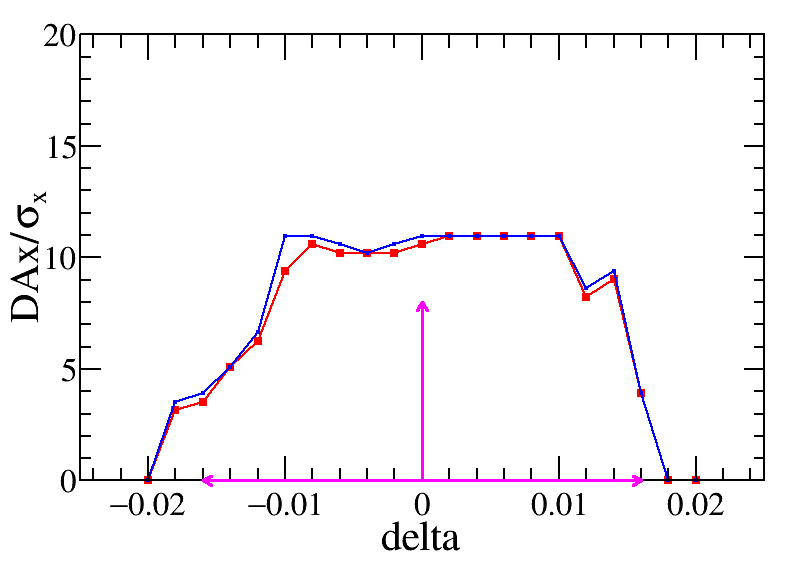 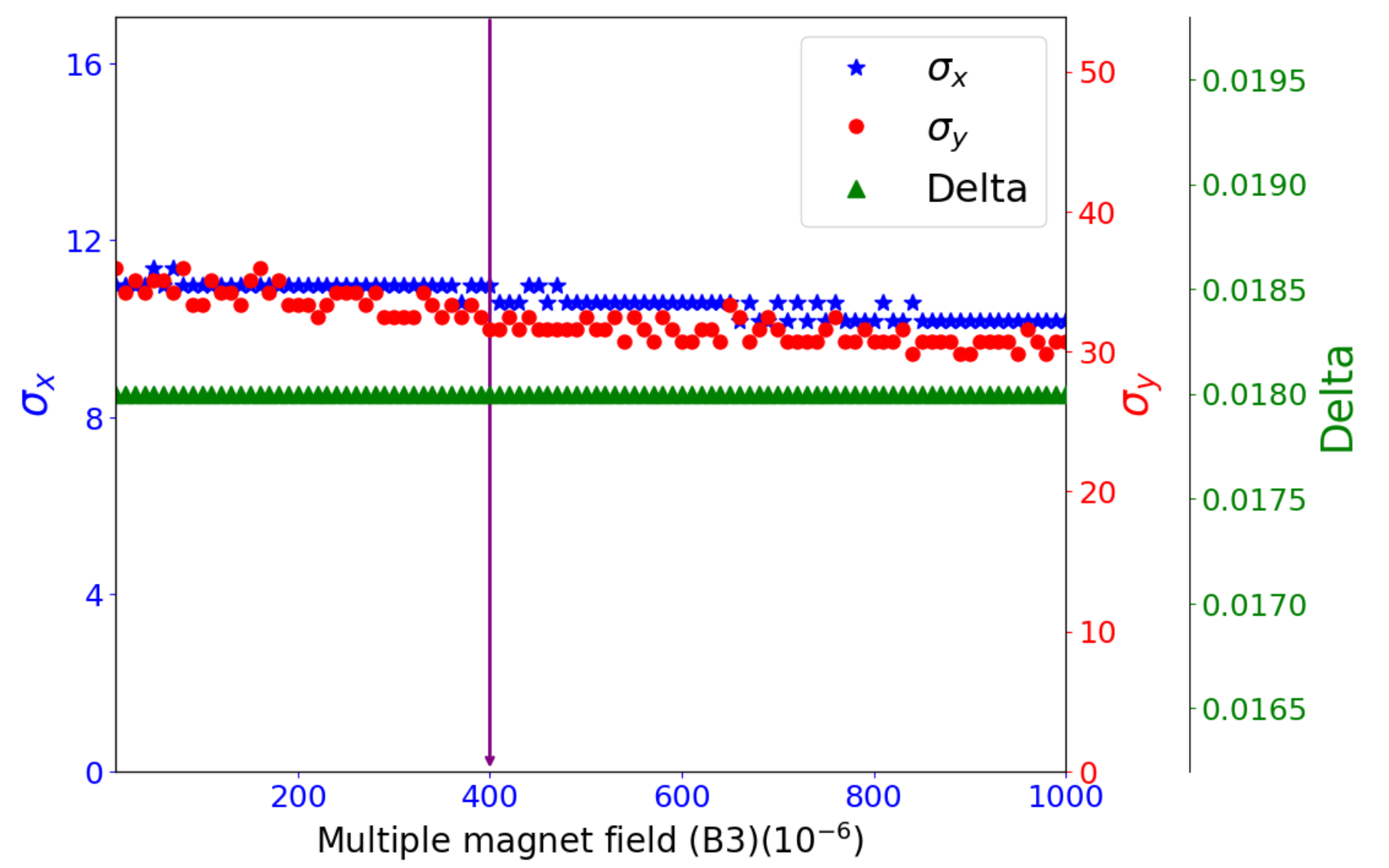 4
B4 in IR quadrupole
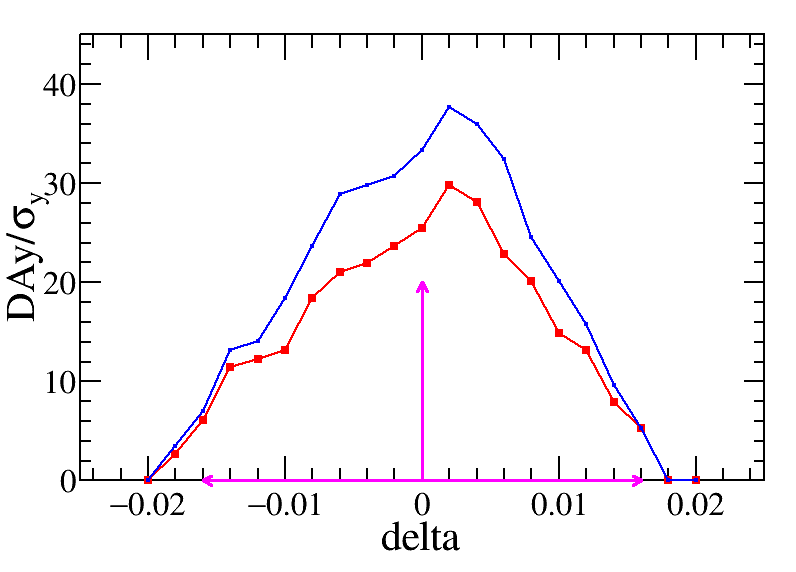 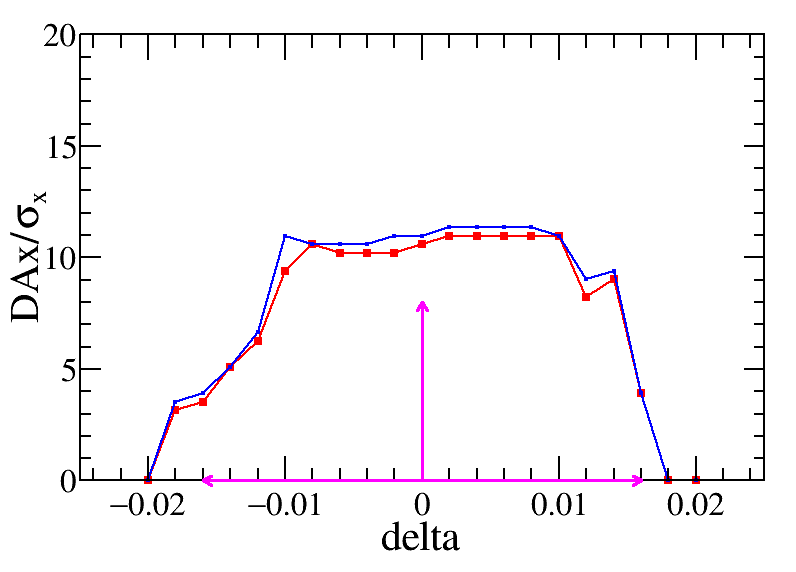 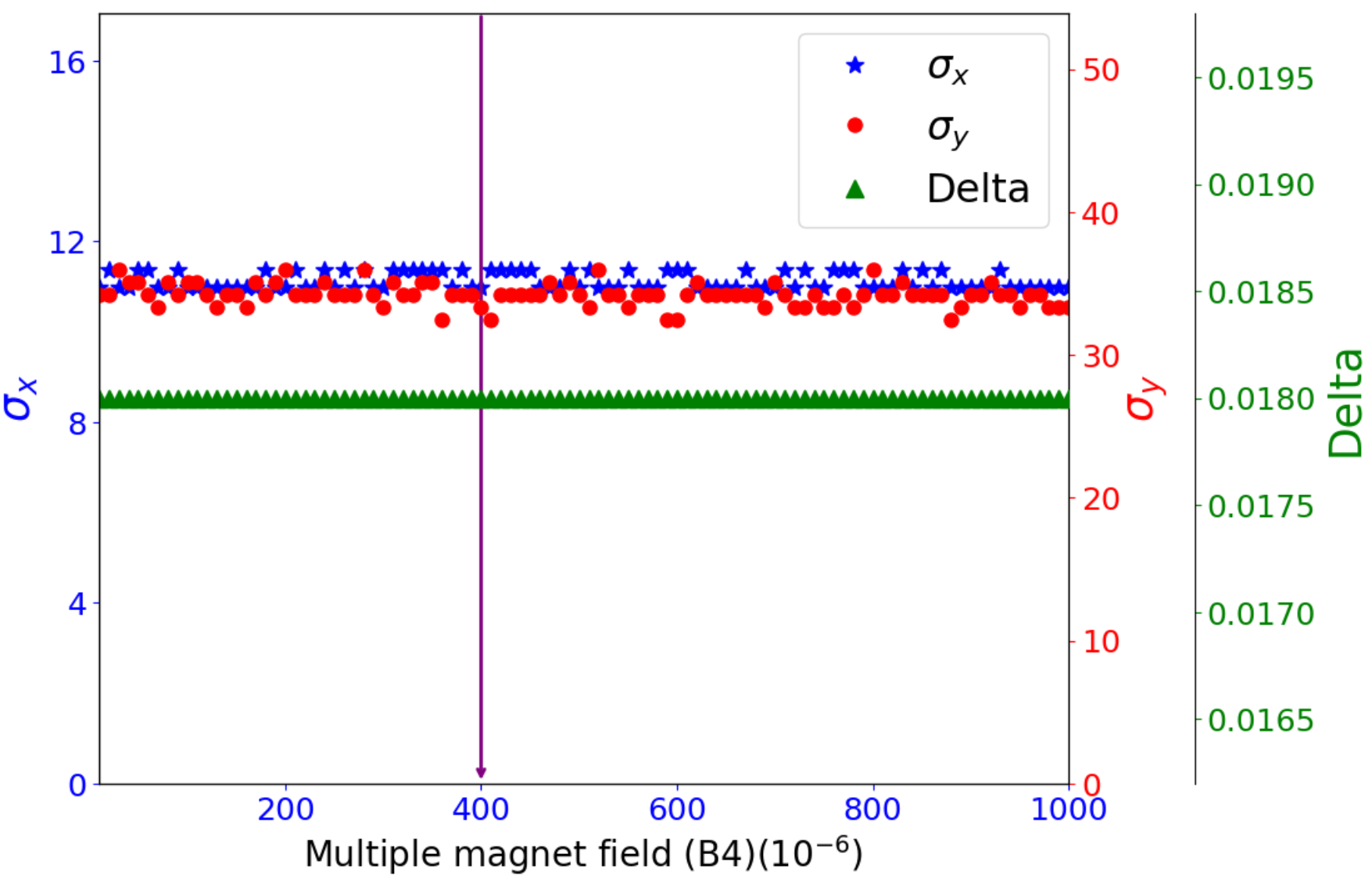 5
B5-B10 in IR quadrupole
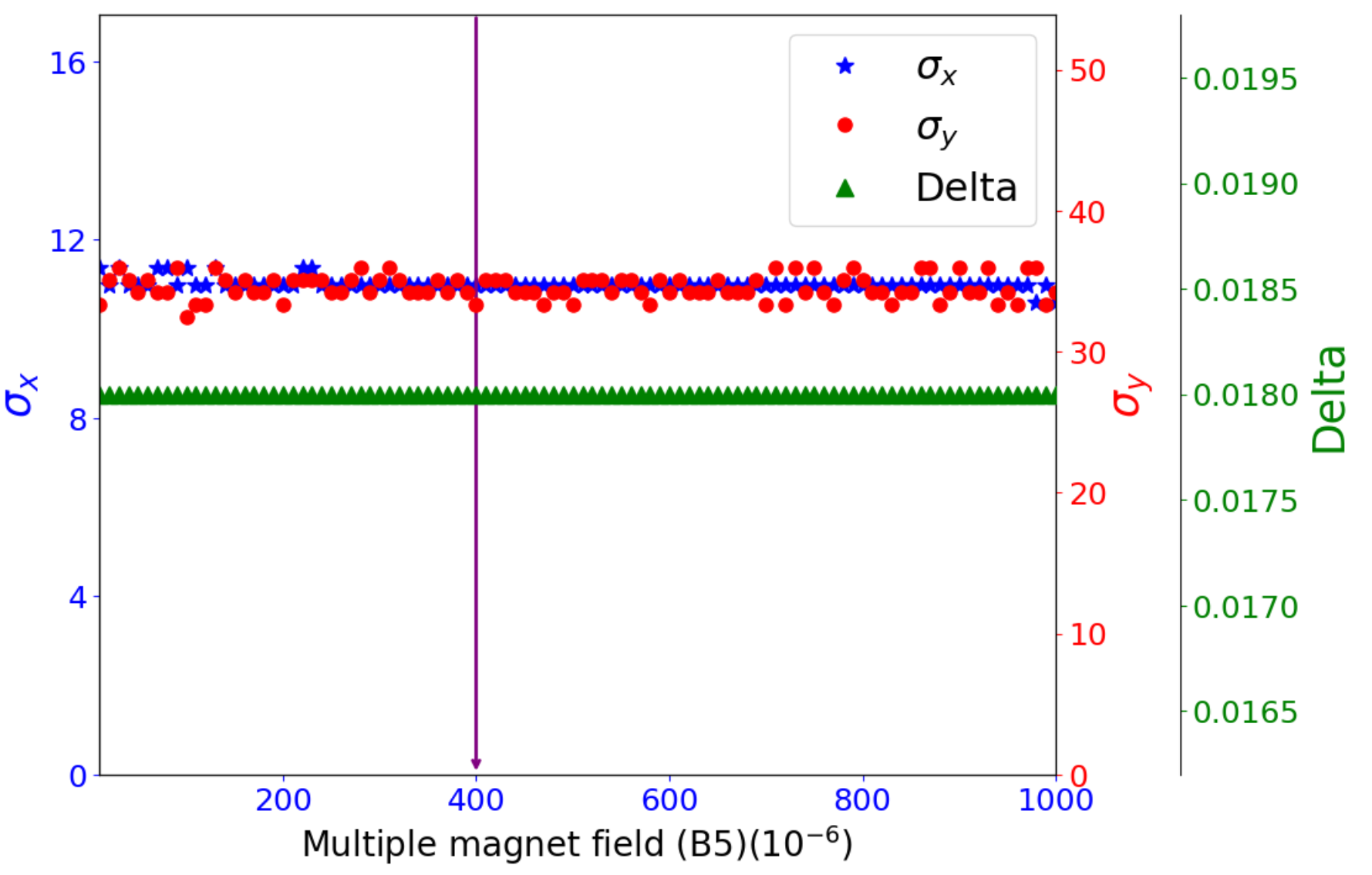 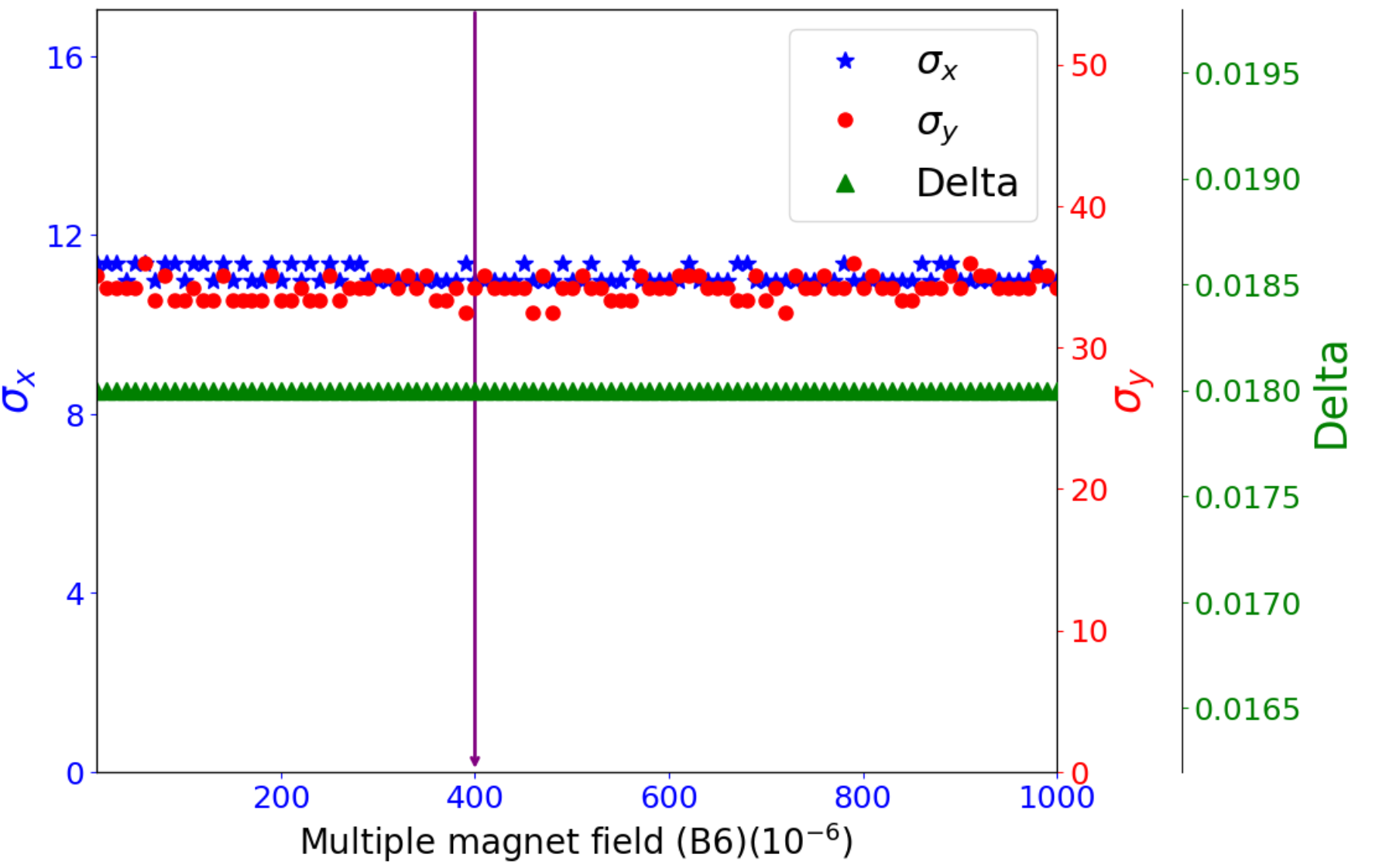 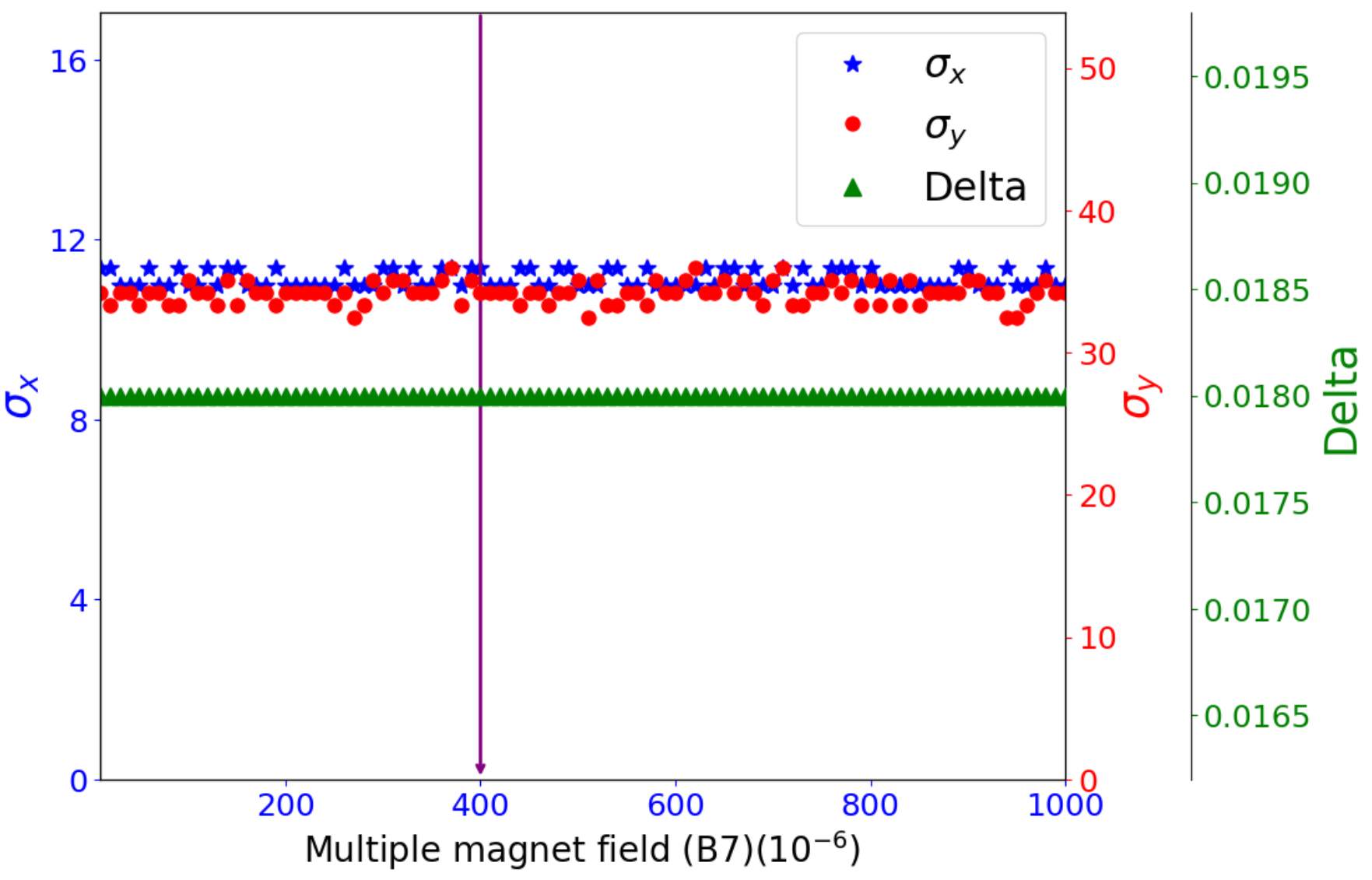 B6
B5
B7
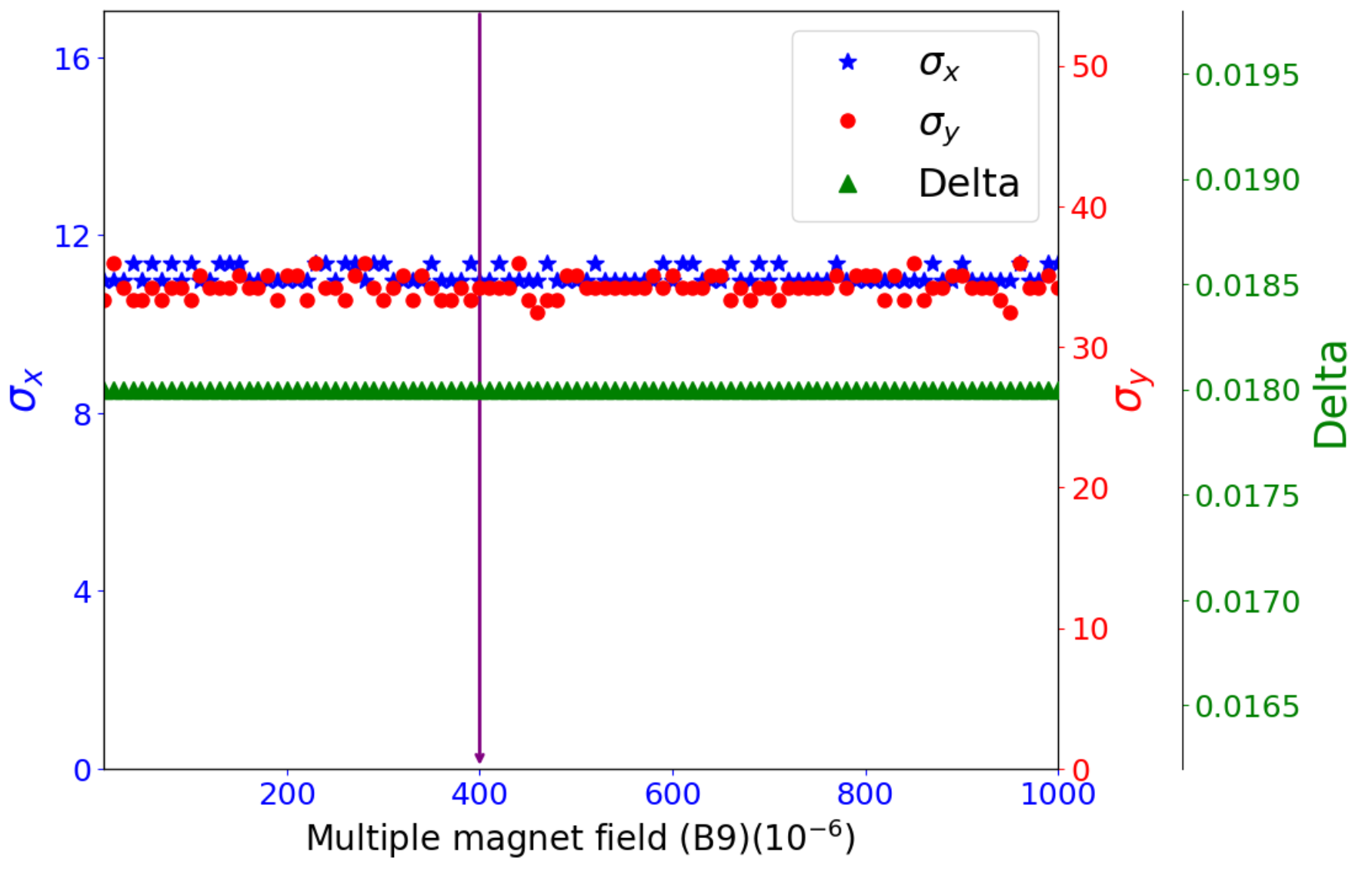 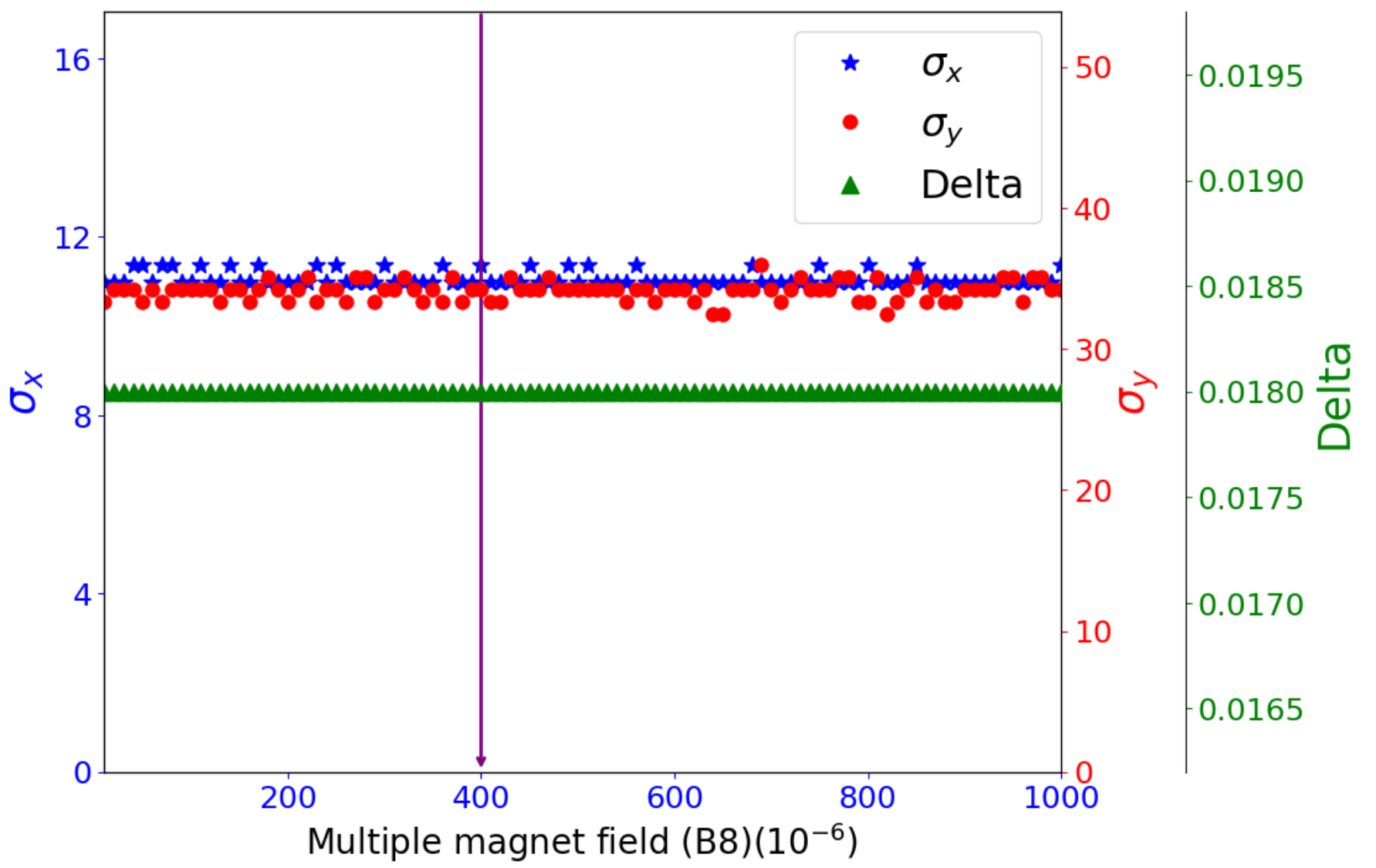 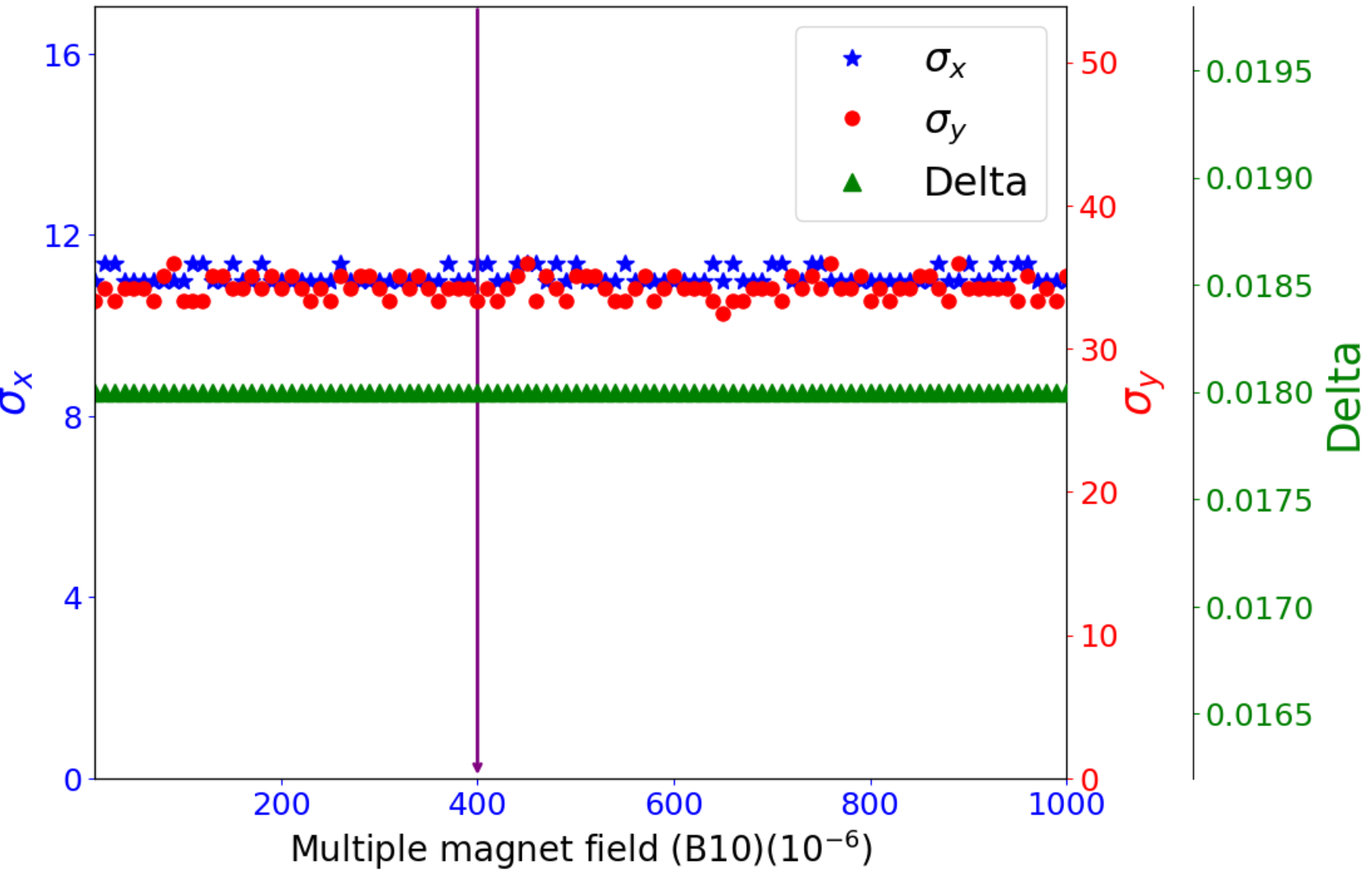 B9
B8
B10
6
B2 in ARC quadrupole
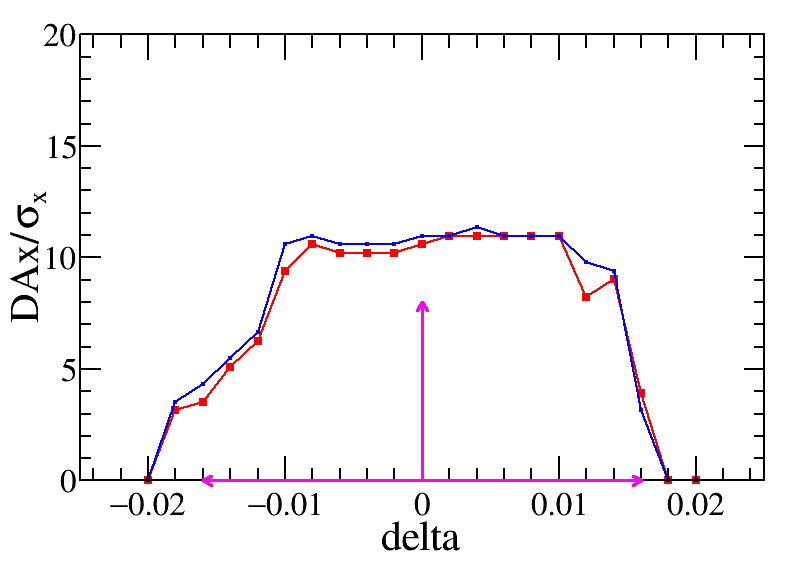 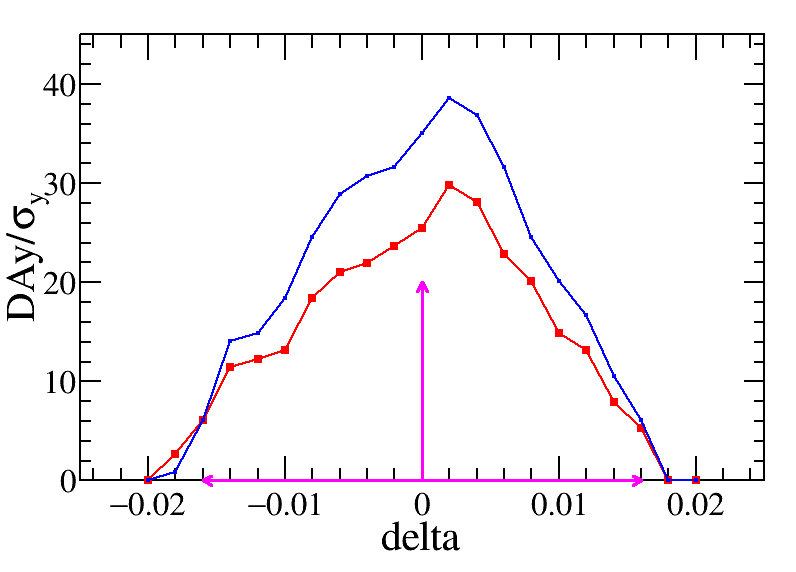 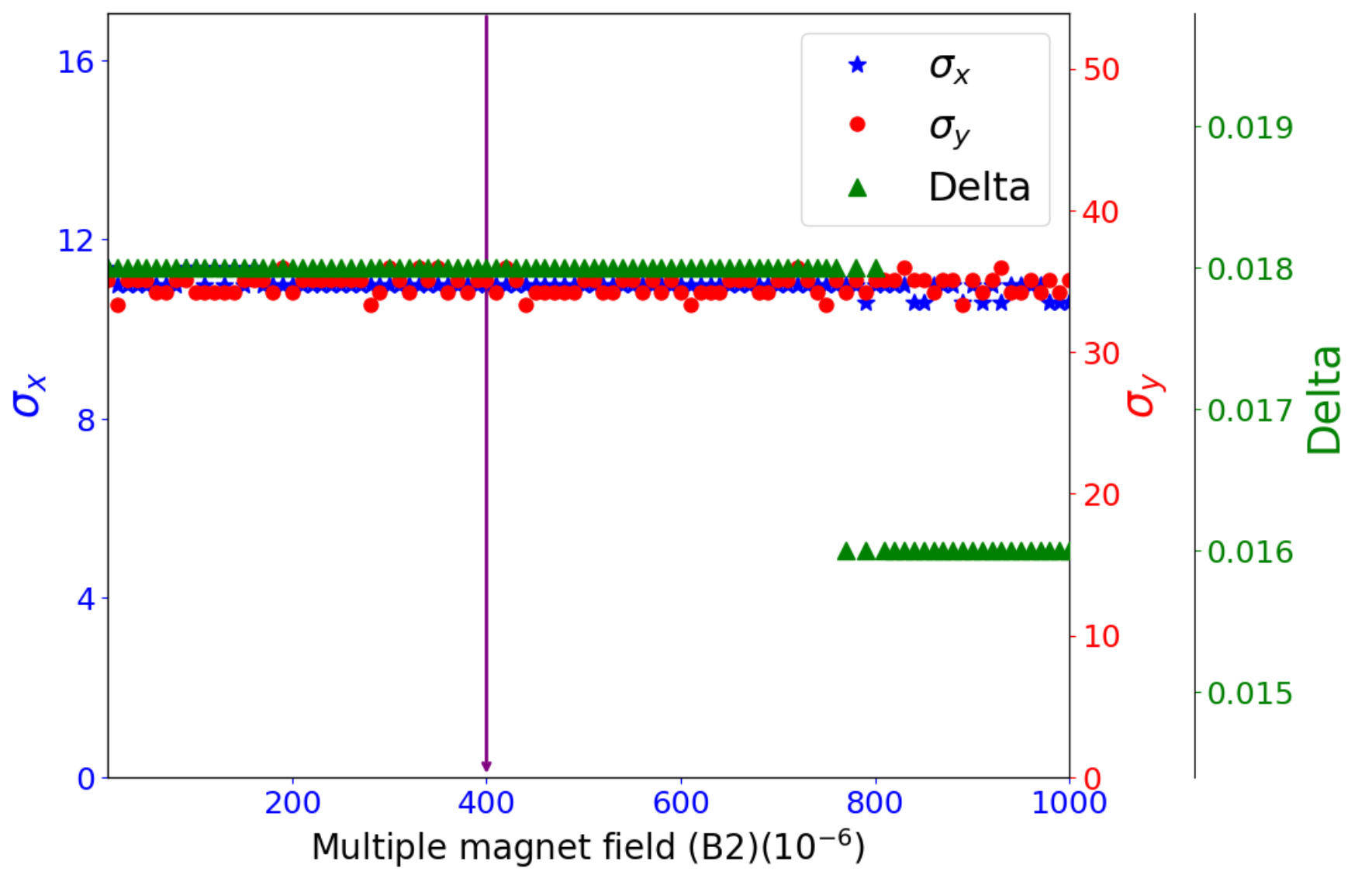 7
B3-B10 in ARC quadrupole
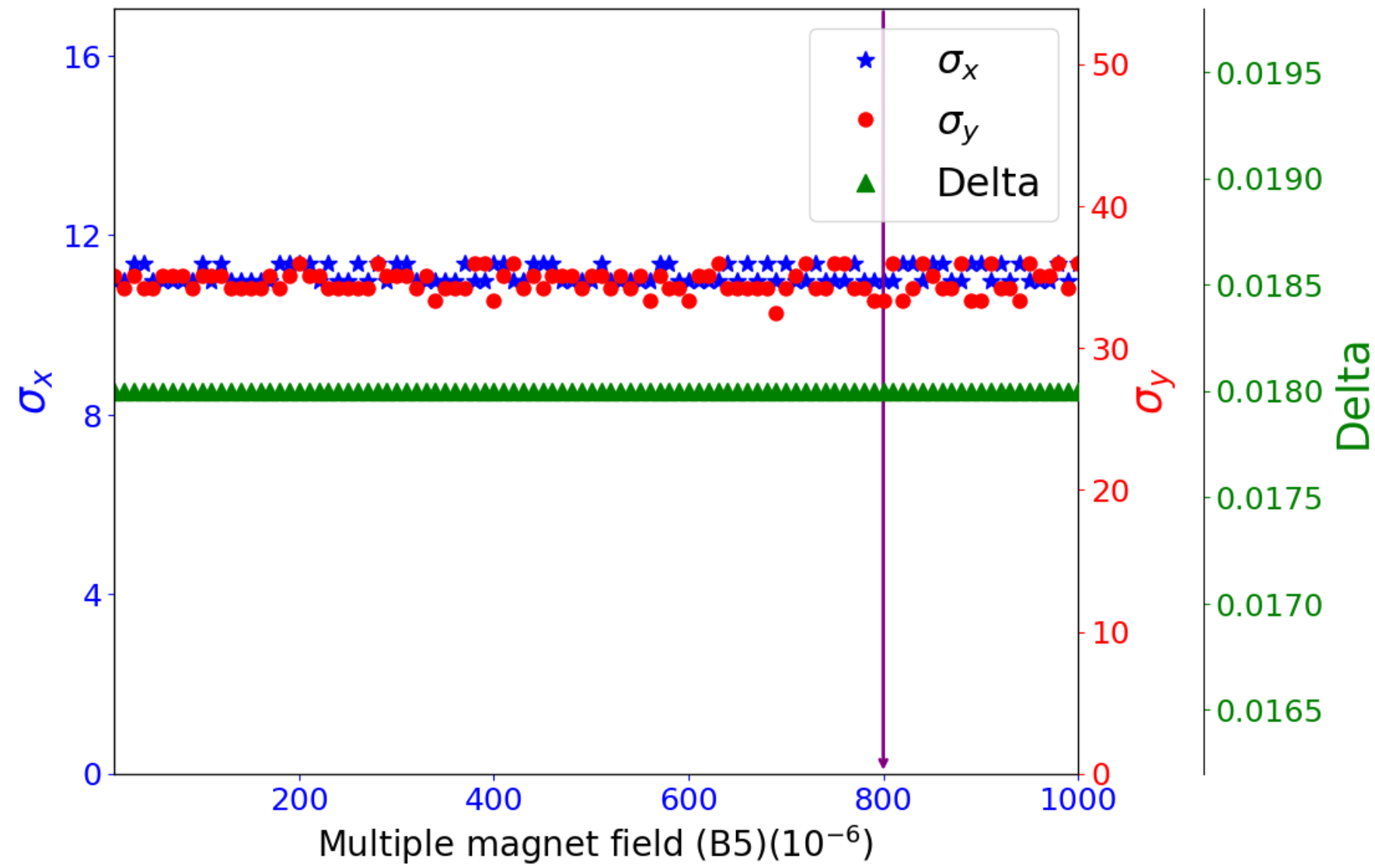 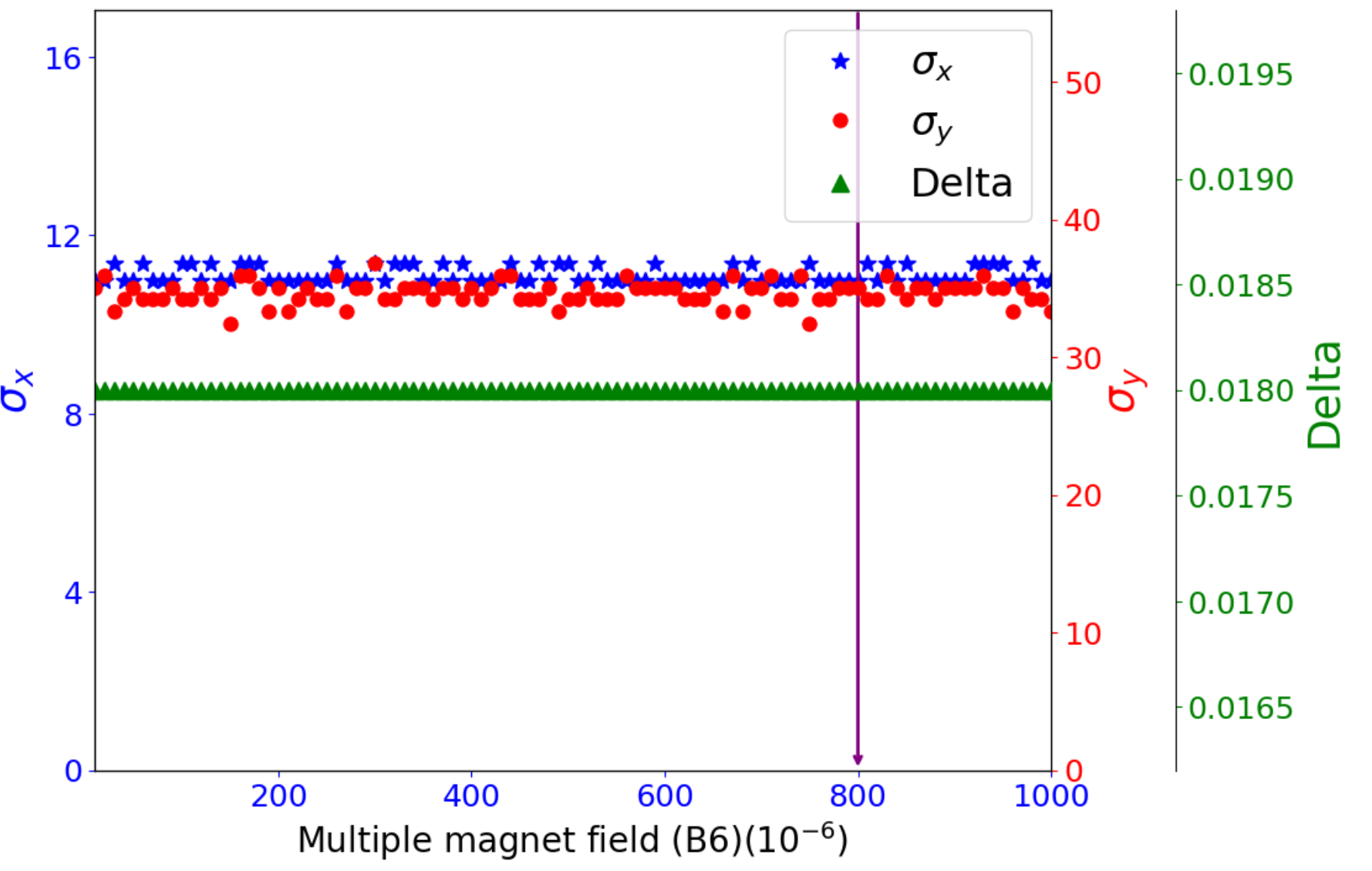 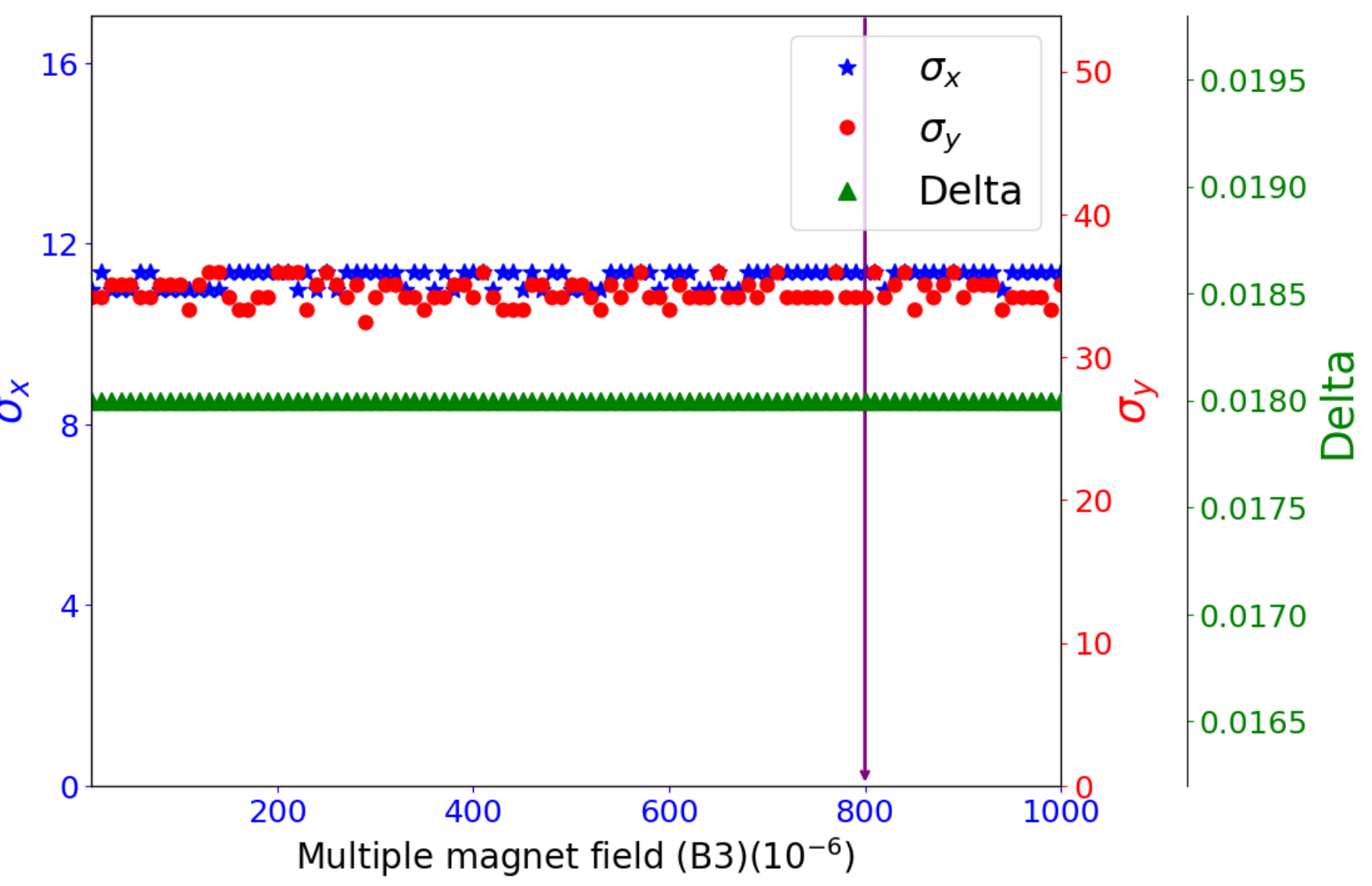 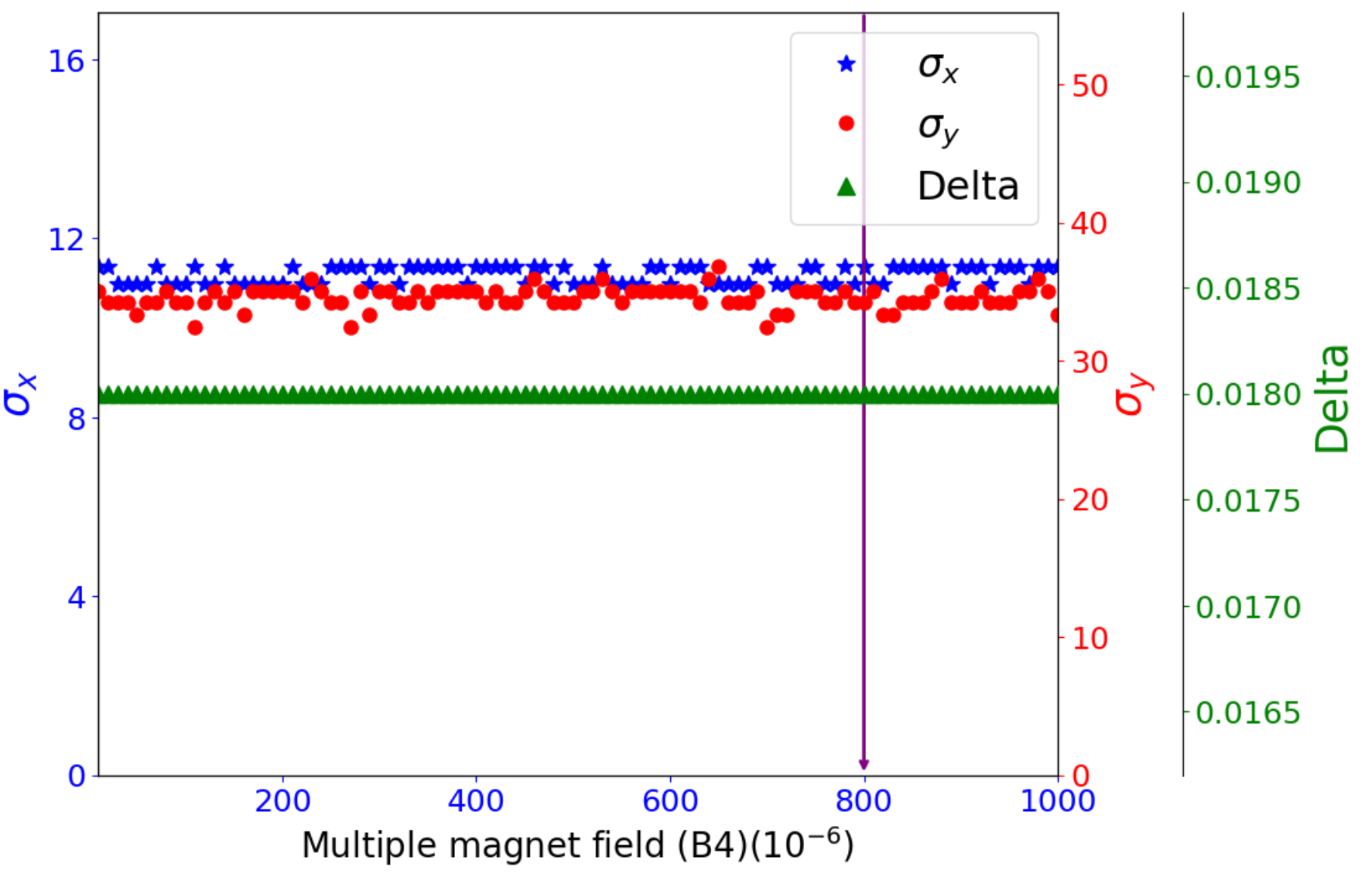 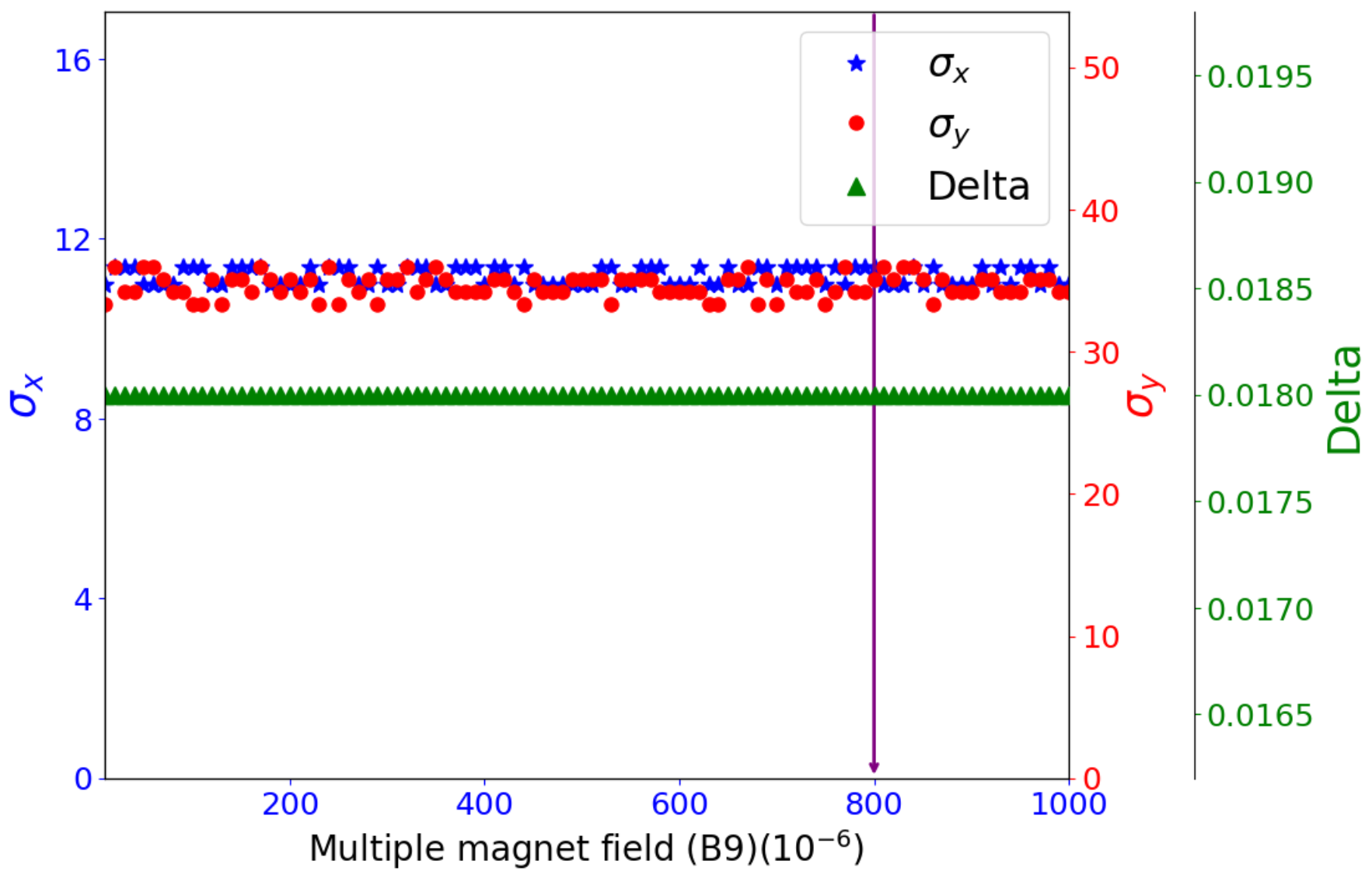 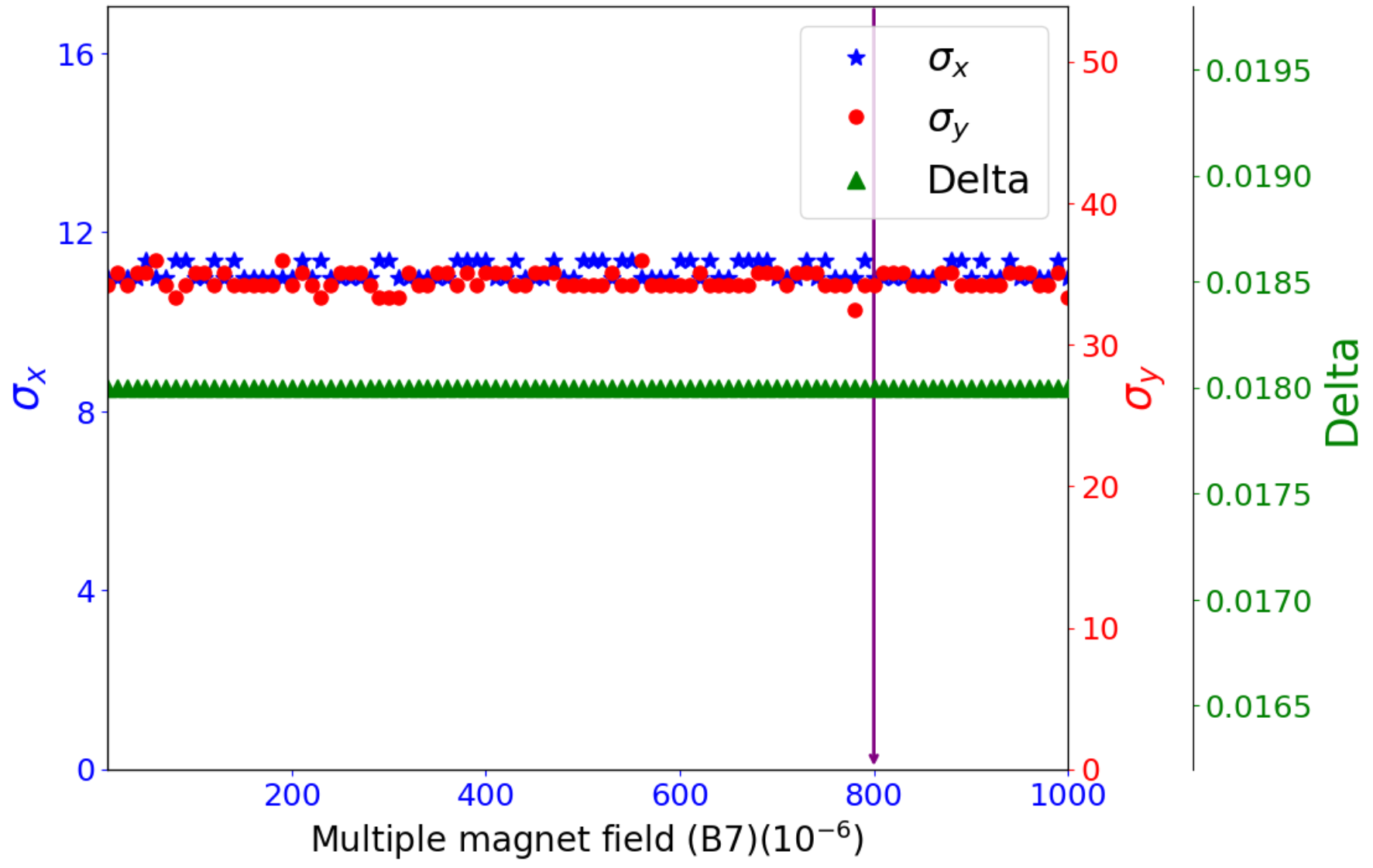 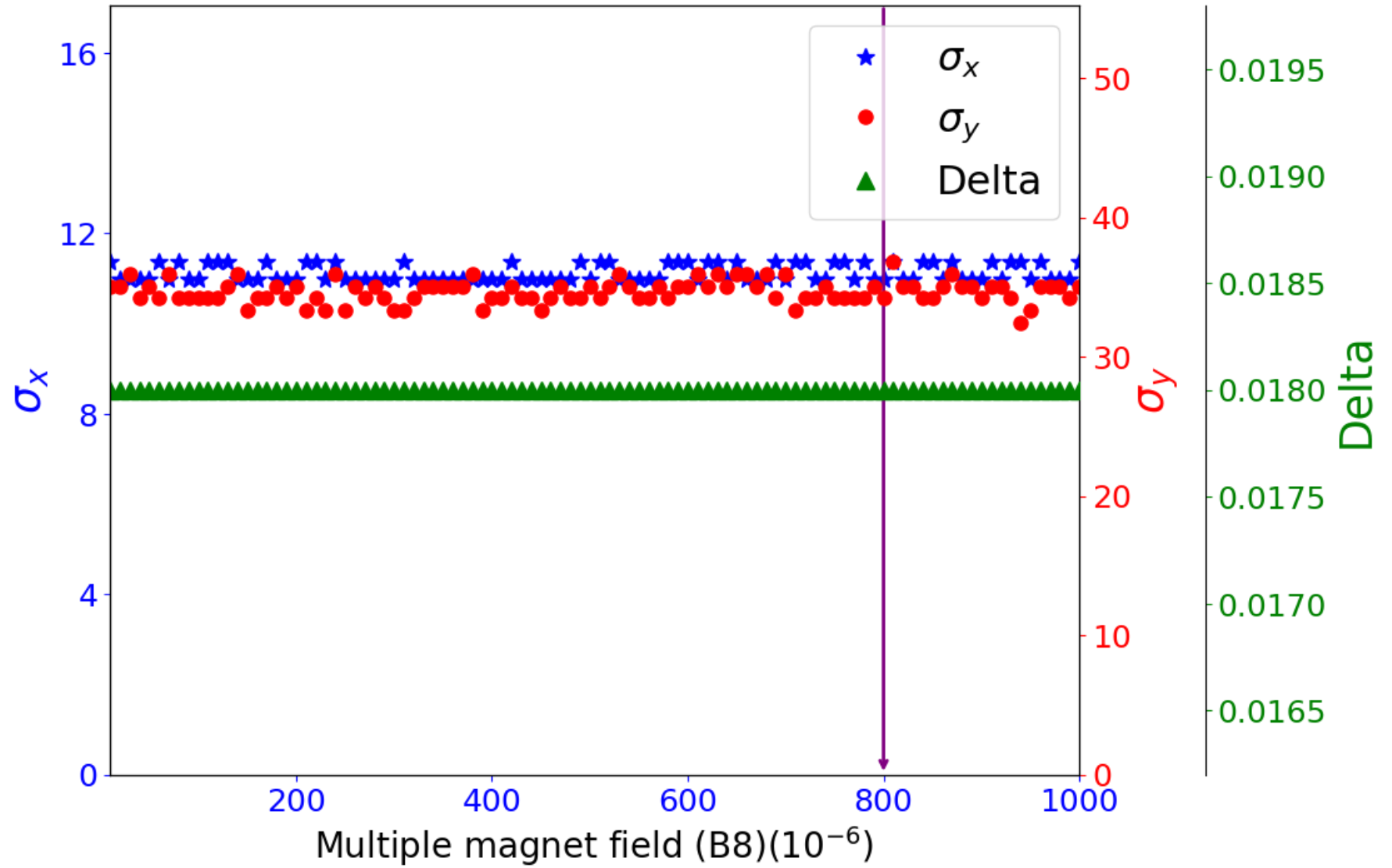 8
DA result with all higher-order field errors in quadrupole magnets
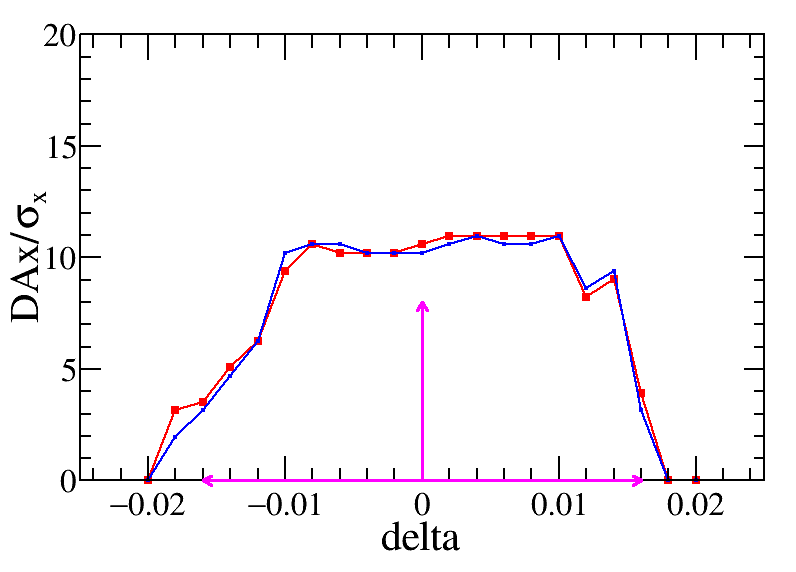 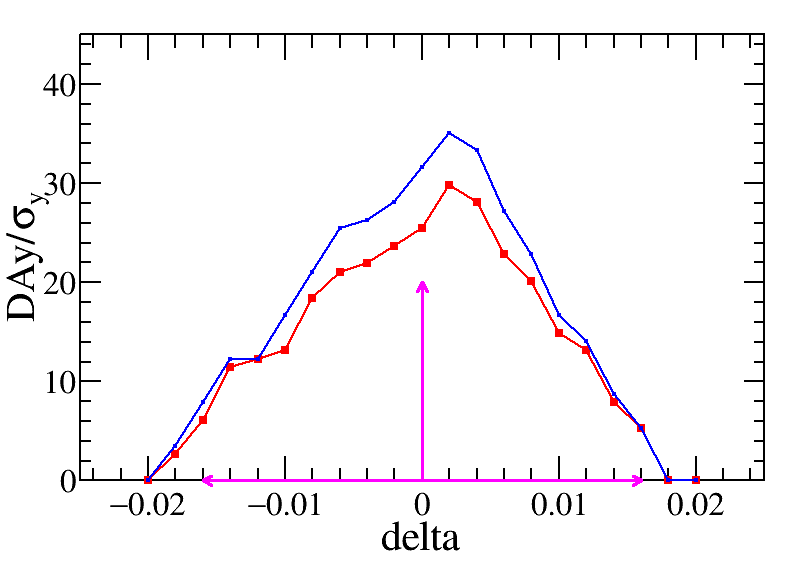 Preliminary requirements
Based on the setting values of higher-order field errors in the table, ‌no significant reduction in aperture is observed‌.
9
Summary and To-do list
The higher-order magnet fields in the quadrupole magnets are detailed analyzed. 
 The results show that quadrupole fields B2 and B3 significantly impact dynamic aperture sensitivity, whereas higher-order field errors (B4-B10) show negligible influence. Further investigation is required to verify the underlying mechanisms. 
 An preliminary requirement of higher-order fields is released, the DA with this requirement shows no obvious reduction.
 More detail analyze as well as for dipole and sextupole higher-order fields are ongoing, the corresponding tec. Note is under preparation.
10
Thank you for your attention
E-mail:
wangbin@ihep.ac.cn